Mažeikių lopšelis – darželis
,,PASAKIEČIŲ ATRADIMAI GAMTOJE – MATAU, JAUČIU, GIRDŽIU“
2023 m.
TIKSLAS:       Formuoti praktinės aplinkosauginės veiklos įgūdžius, inicijuoti ir organizuoti patrauklias ir aktyvias veiklas, skatinant vaikų ir visos bendruomenės fizinį aktyvumą ir sveiką gyvenseną.
UŽDAVINIAI:
Sudaryti sąlygas  gamtos pažinimui, aplinkos tyrinėjimams, eksperimentams, kūrybinei saviraiškai, pasitelkiant IT, STEAM metodus ir priemones.
Skatinti  sveikos gyvensenos įgūdžius, prisidėti prie klimato kaitos mažinimo mokantis saikingai vartoti maistą, jo nešvaistyti, skatinti taupyti.
Ugdyti  bendruomenės ekologinę savimonę, skatinant tausoti gamtinius išteklius, energiją, siekiant tvarios aplinkos išsaugojimo.
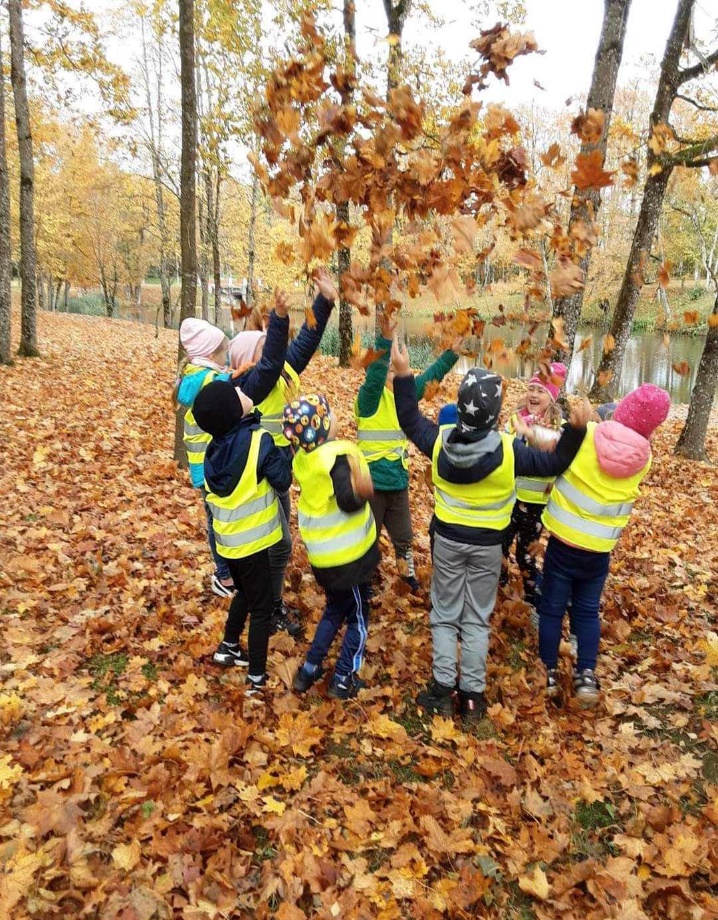 Už pasiekimus darnaus vystymosi švietimo srityje ir kryptingą įstaigos bei visuomenės aplinkosauginio vaidmens  stiprinimą, Mažeikių lopšelis - darželis „Pasaka“ 13 kartų apdovanotas tarptautiniu Gamtosauginių mokyklų programos sertifikatu ir Žaliąja vėliava
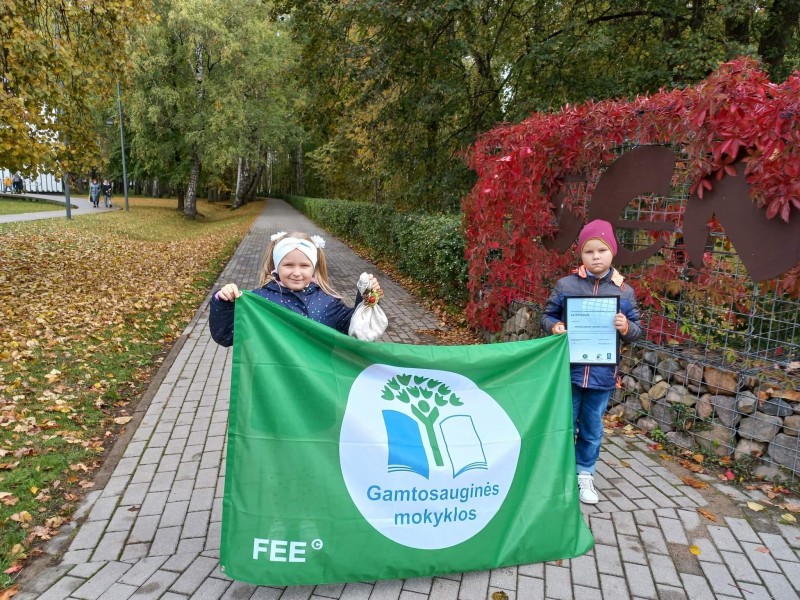 MUS SUPANTI APLINKA
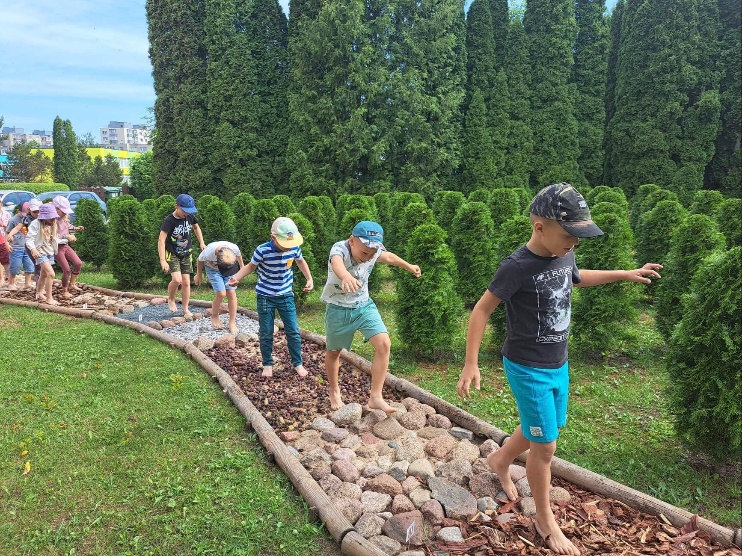 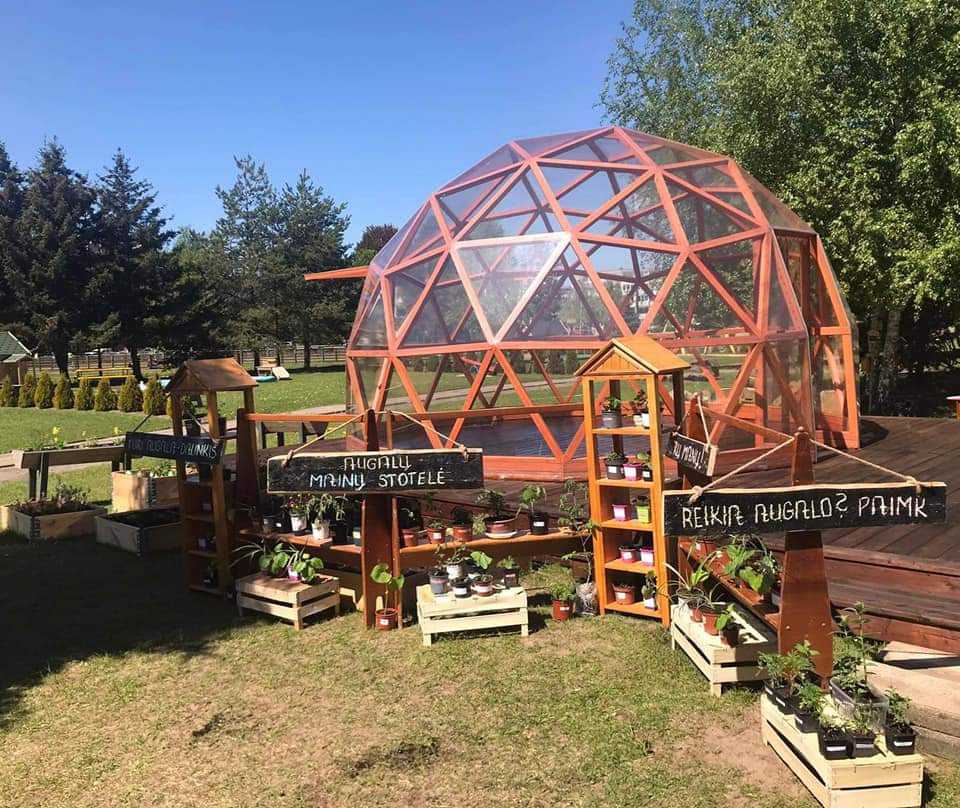 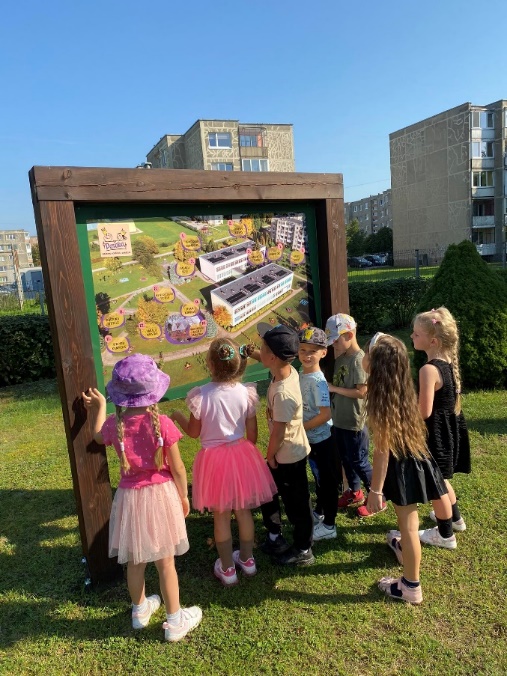 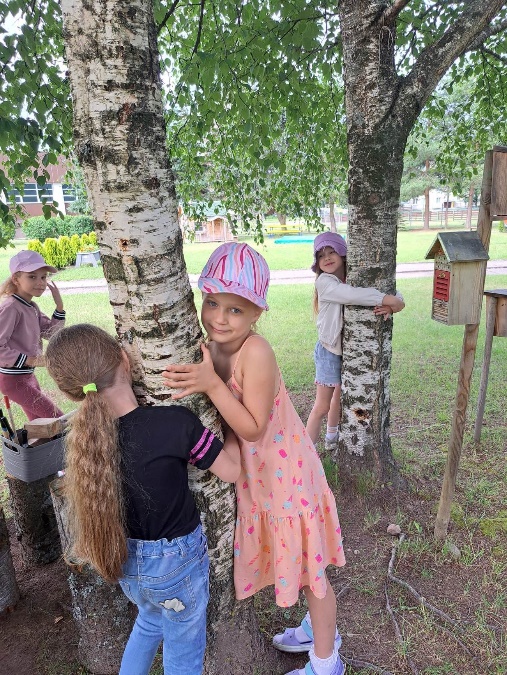 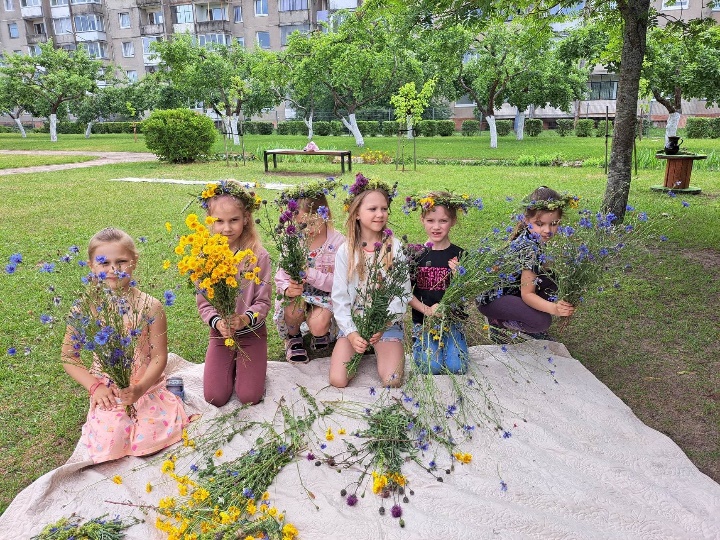 EDUKACINĖS ERDVĖS
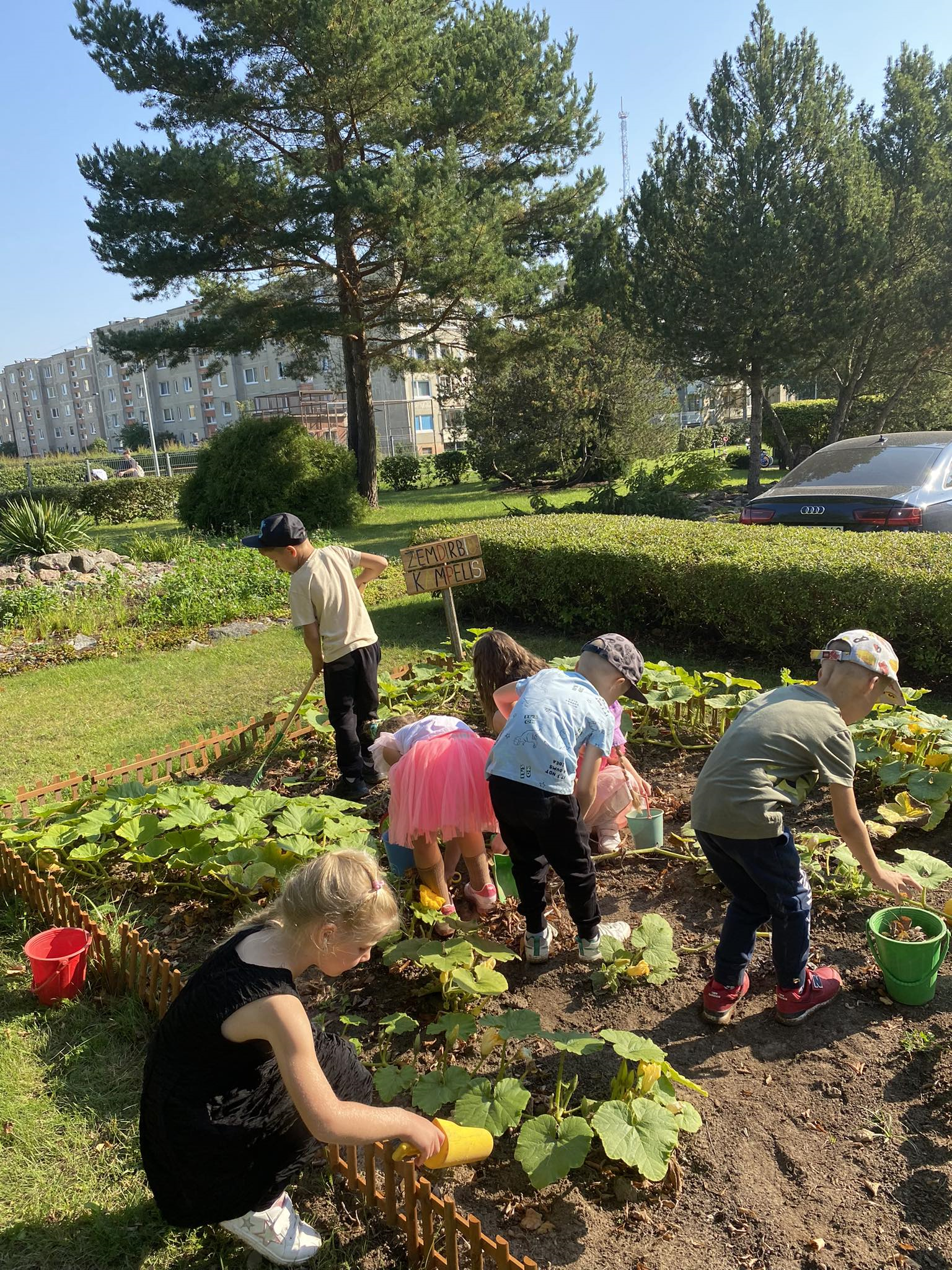 Vaistažolių ir prieskonių sąžalynas;
Vabalų viešbutis;
Žemdirbio kampelis;
Žydinti pieva;
Vaismedžių sodas;
Vandens tyrinėjimų kampelis.
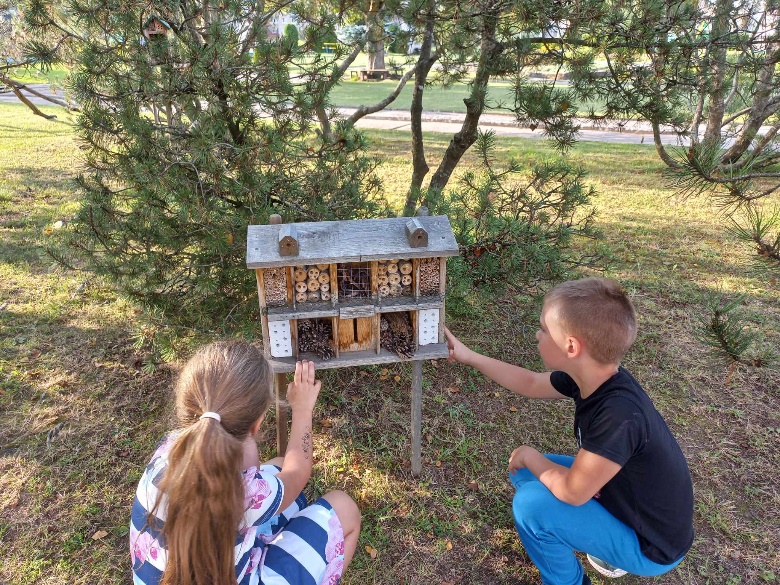 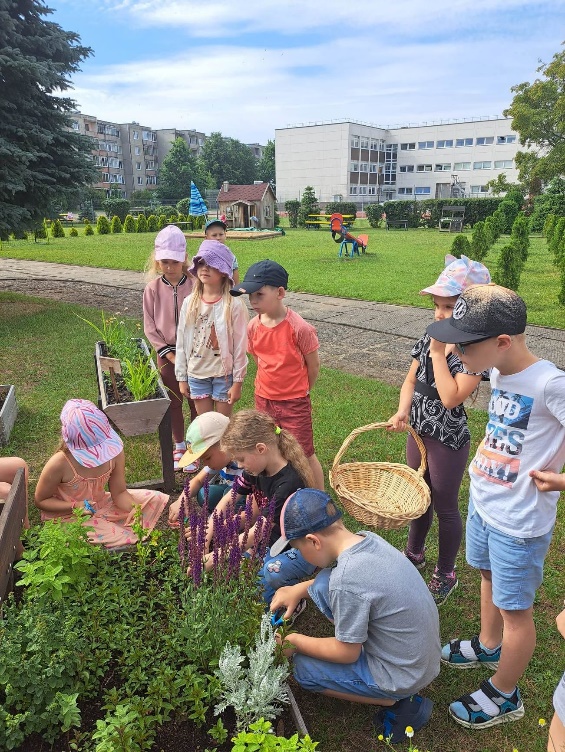 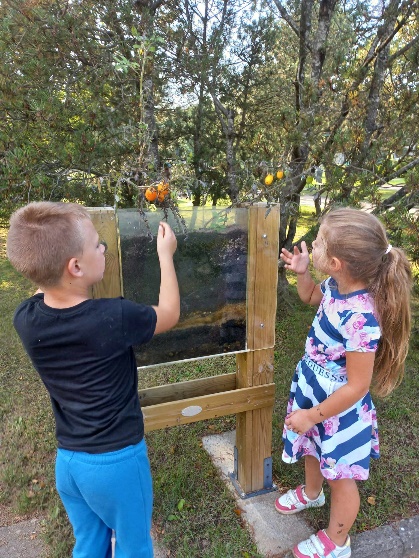 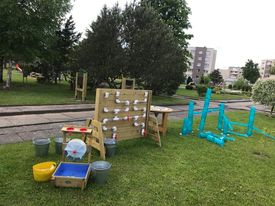 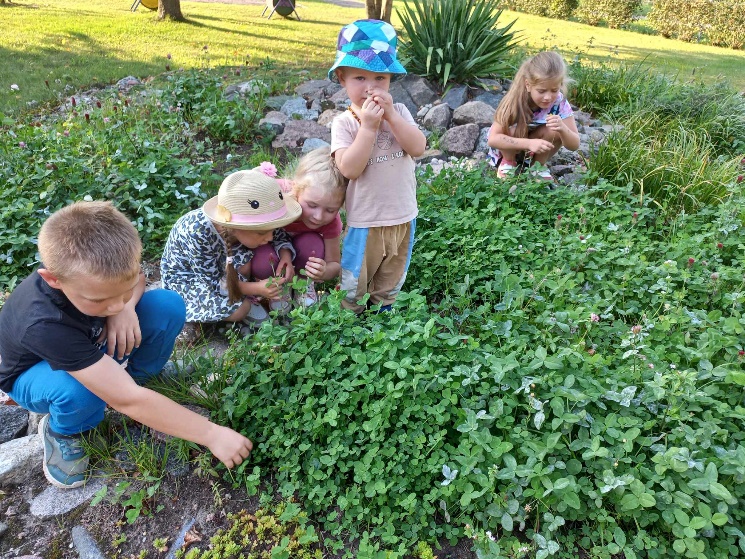 SOCIALINIAI PARTNERIAI
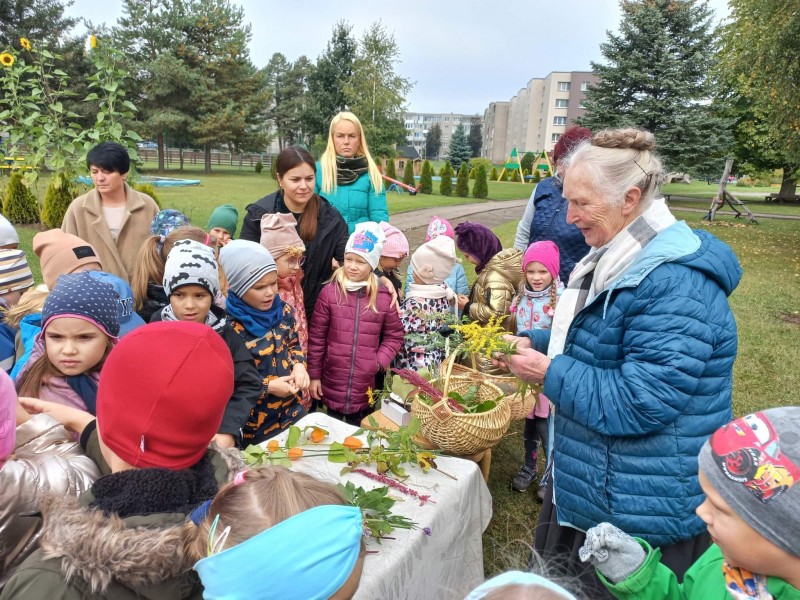 Mažeikių ,,Ventos“ progimnazija;
Mažeikių cerebrinio paralyžiaus asociacija;
Mažeikių muziejus (Viekšnių vaistinės muziejus);
Žolininkė Jadvyga Balvočiūtė.
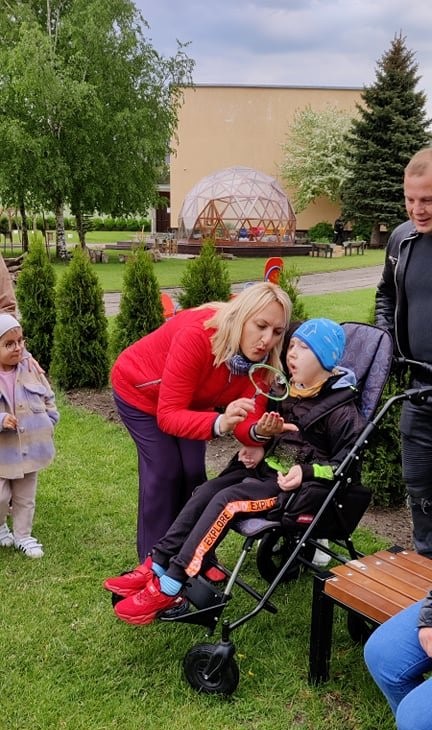 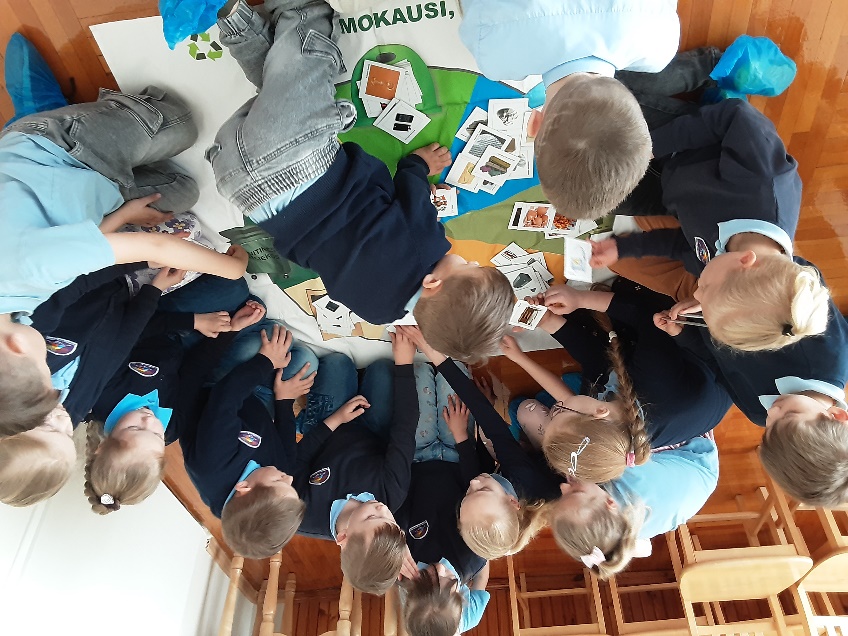 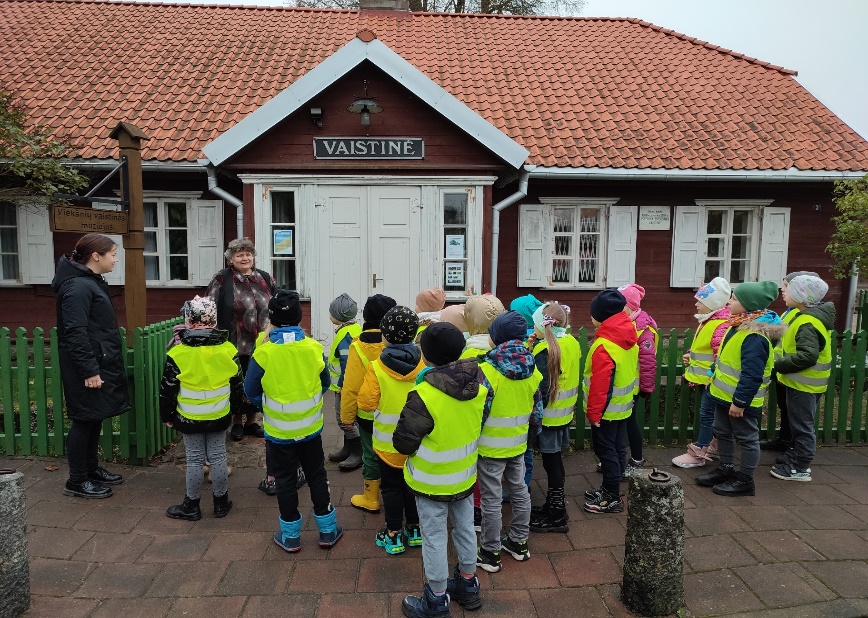 DALYVAVIMAS APLINKOS APSAUGOS RĖMIMO FONDŲ FINANSUOJAMUOSE PROJEKTUOSE
2013 metais įgyvendinome projektą ,,Ką kalba vanduo“. 
2016-2017 m. dalyvavome  tarptautinės kampanijos Litter less Campaign organizuotoje kampanijoje ,,Mažiau šiukšlių“. 
2021 metais VŠĮ Kaimo verslo ir rinkų plėtros agentūra ikimokyklinio ugdymo įstaigoms, dalyvaujančioms Vaisių ir daržovių, bei pieno ir pieno produktų vartojimo skatinimo programoje dovanojo obelų ir kriaušių medelius.
 2022 metais dalyvavome Mažeikių rajono savivaldybės aplinkos apsaugos rėmimo specialiosios programos lėšomis finansuojamame visuomenės aplinkosauginio švietimo projekte „Pasakiečių atradimai gamtoje - matau, girdžiu, jaučiu“. 
2023 m. vykdome tarptautinio aplinkosauginio švietimo fondo programos ,,Mažiau šiukšlių plius“ finansuojamą  projektą ,, Aš rūšiuoju – o tu?“.
2023 m. pradedame įgyvendinti Mažeikių rajono savivaldybės aplinkos apsaugos rėmimo specialiosios programos lėšomis finansuojamą visuomenės aplinkosauginio švietimo tęstinį projektą „Pasakiečių atradimai gamtoje - matau, girdžiu, jaučiu“.
SIEKDAMI ATSAKINGAI RŪŠIUOTI ATLIEKAS IR KURTI    APLINKĄ TAUSOJANČIĄ VISUOMENĘ VYKDĖME PROJEKTUS:
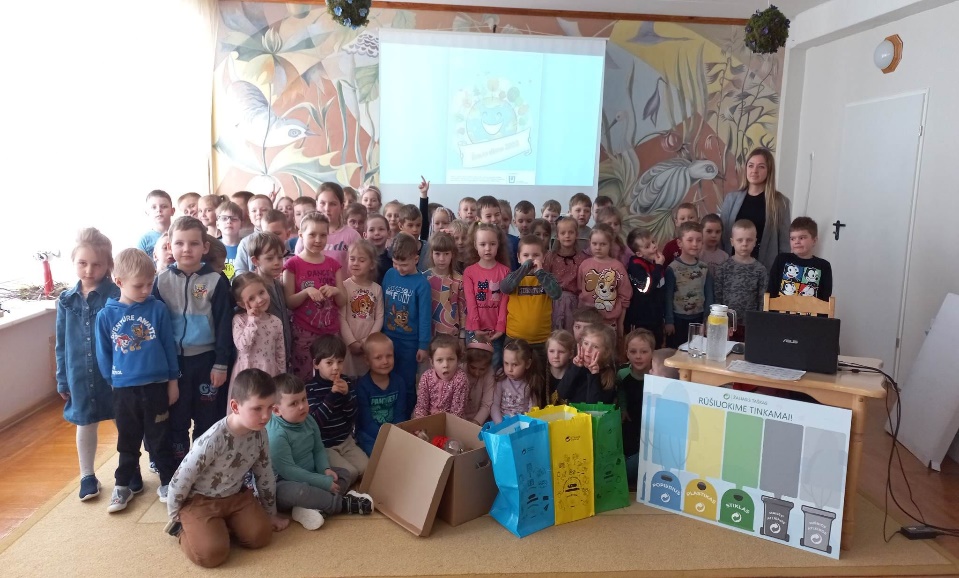 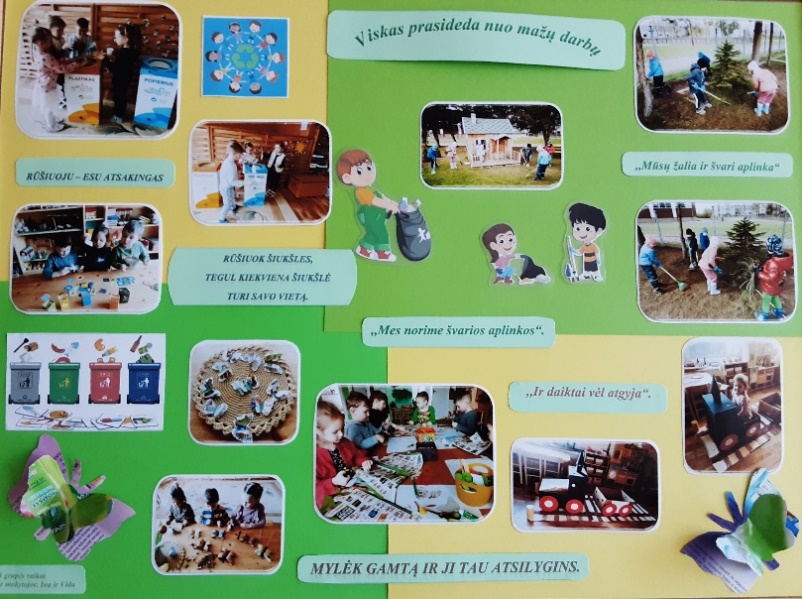 ,,Aš rūšiuoju – o tu?“
,,Mes rūšiuojam“
,,Neišmesk, aš dar galiu gyventi“
,,Mažiau šiukšlių“
Nešiukšlink, neteršk, rūšiuok“
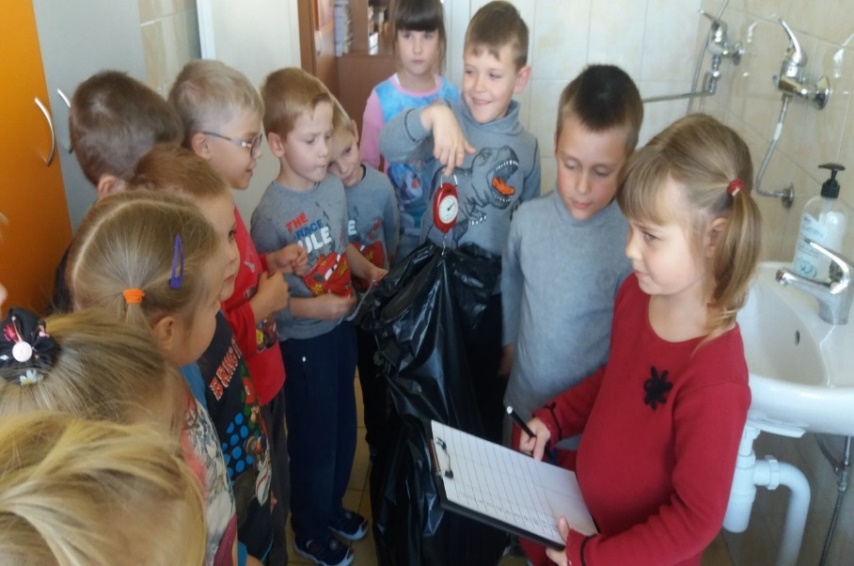 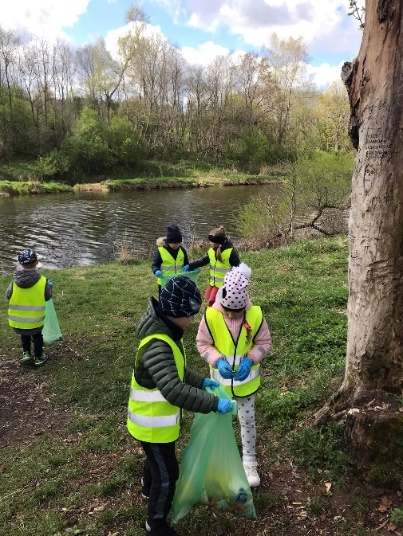 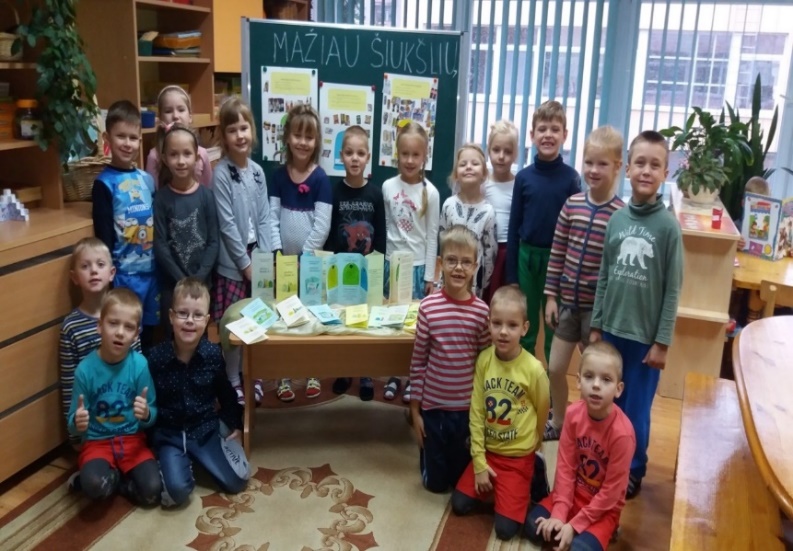 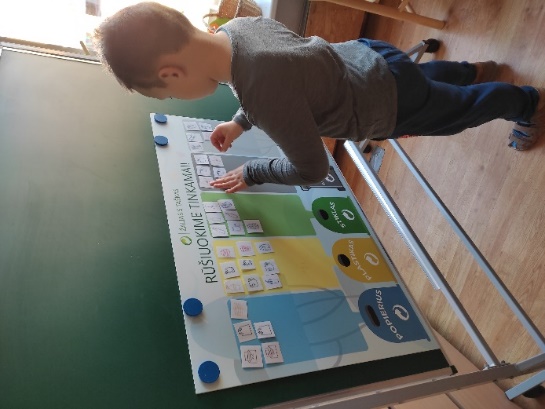 PLĖSDAMI VAIKAMS ŽINIAS APIE VANDENĮ, JO SVARBĄ    ŽMOGUI IR SUPANČIAI APLINKAI ORGANIZAVOME PROJEKTUS:
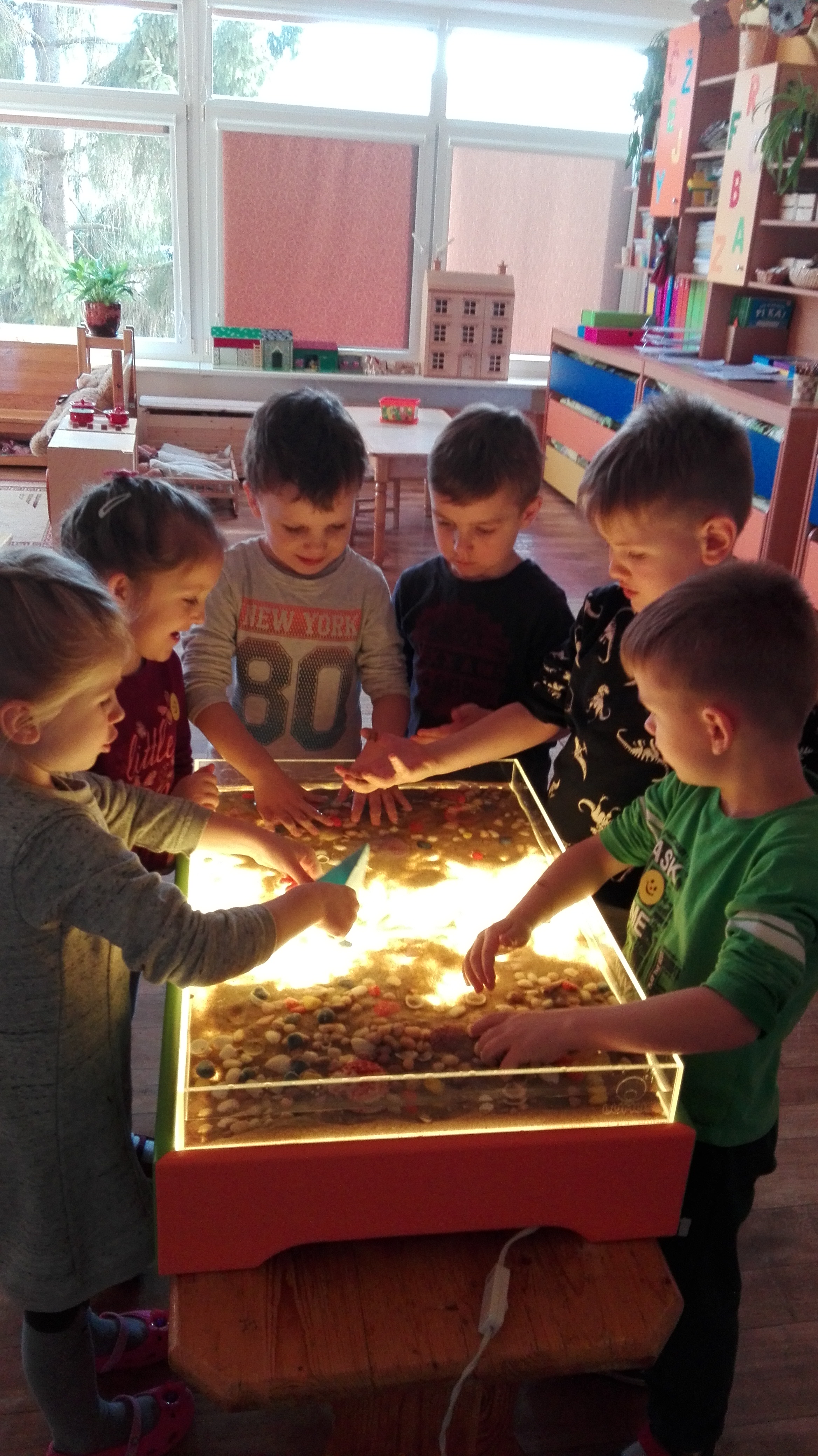 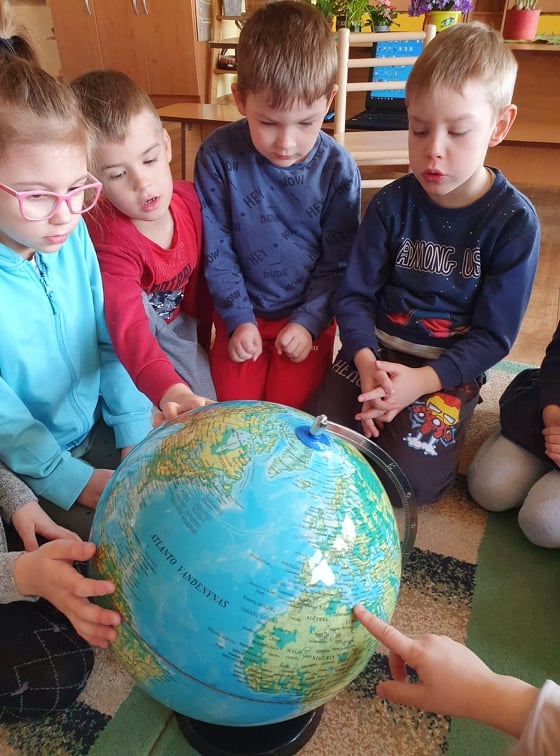 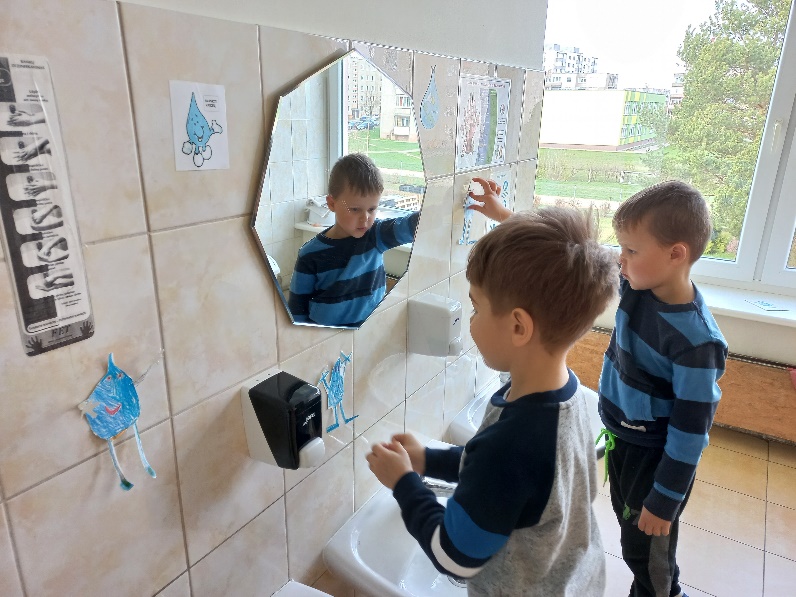 ,,Ką kalba vanduo“
,,Taupyk vandenį“
,,Gyvybė ten, kur vanduo“
,,Vanduo – gyvybės šaltinis“
,,Vandens paslaptys“
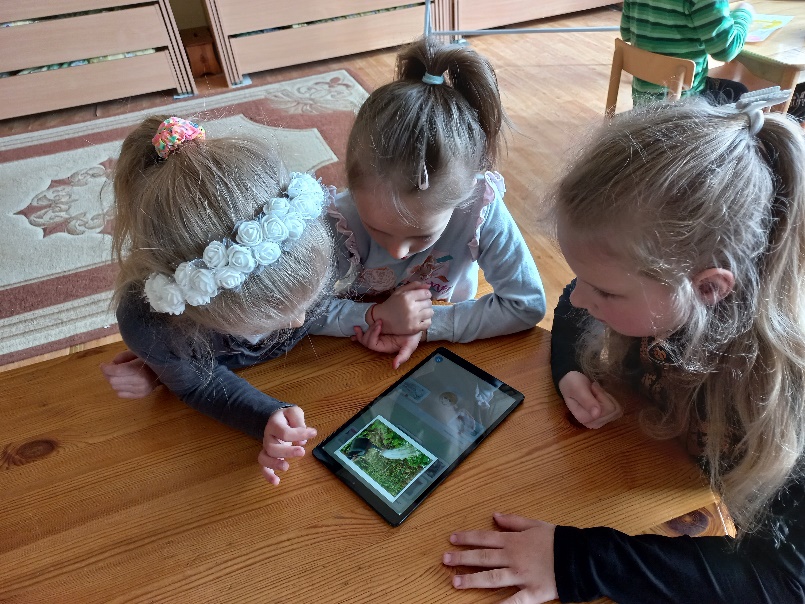 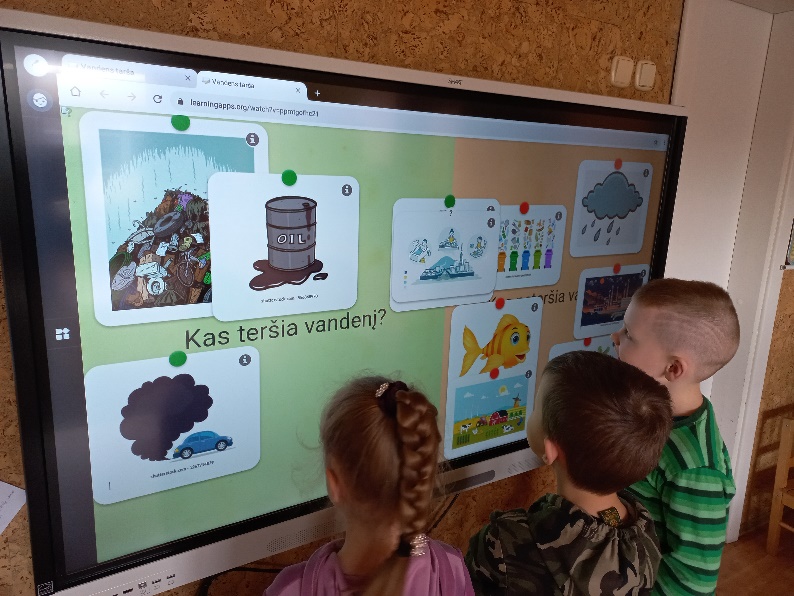 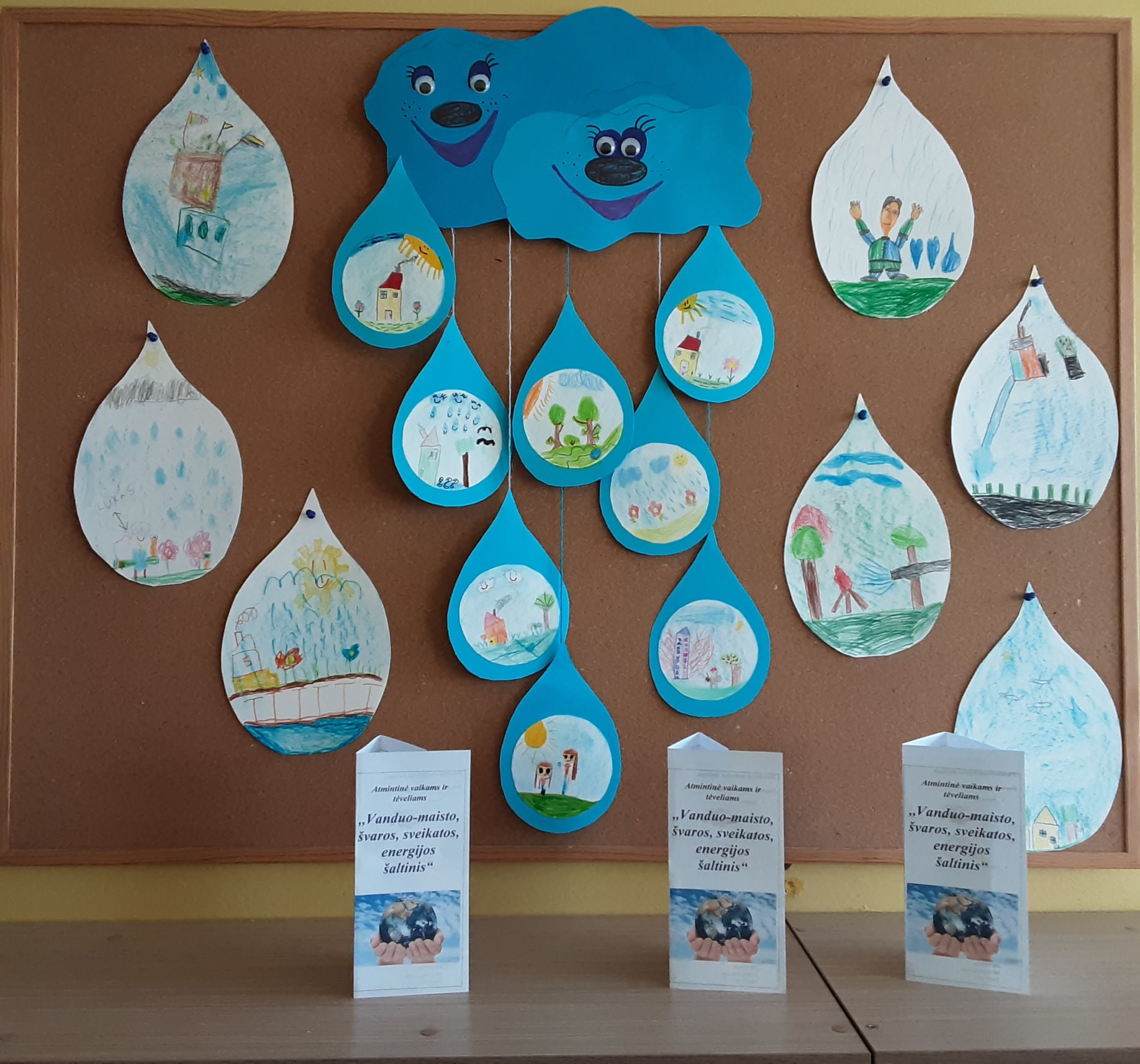 STEAM VEIKLOS ,,VANDUO SKATINA TYRINĖTI“
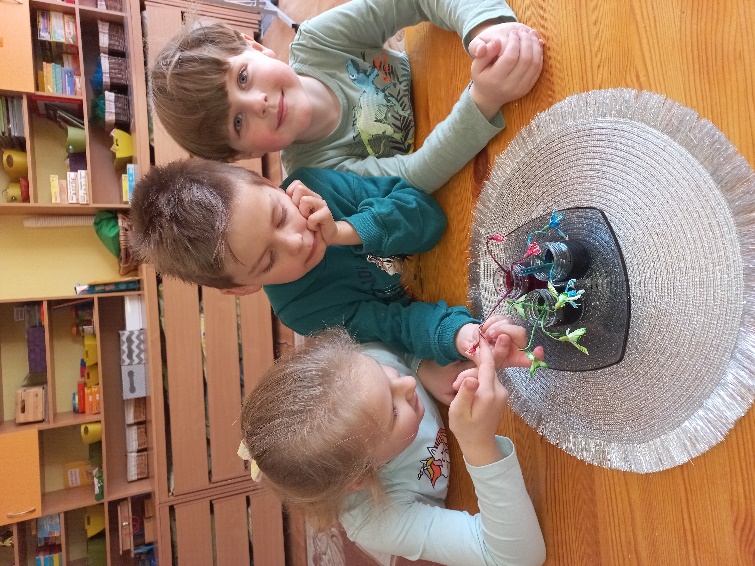 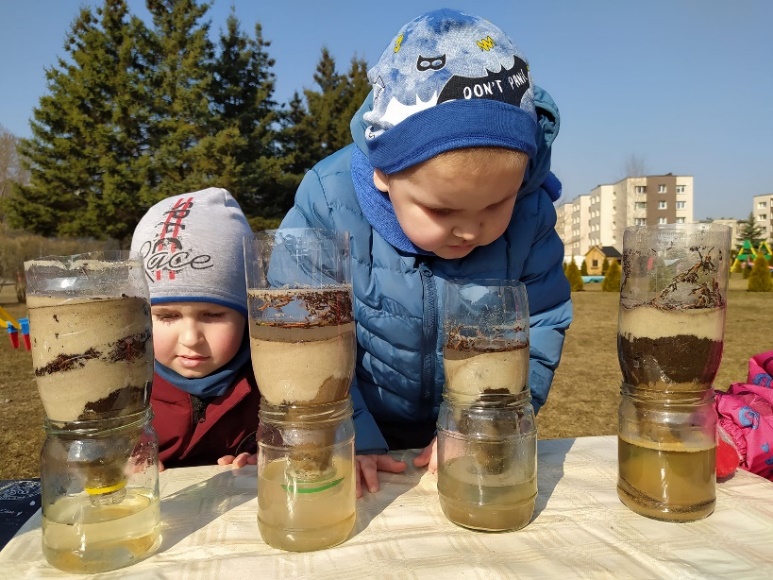 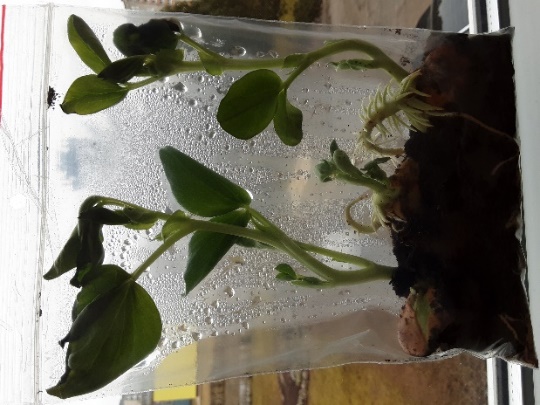 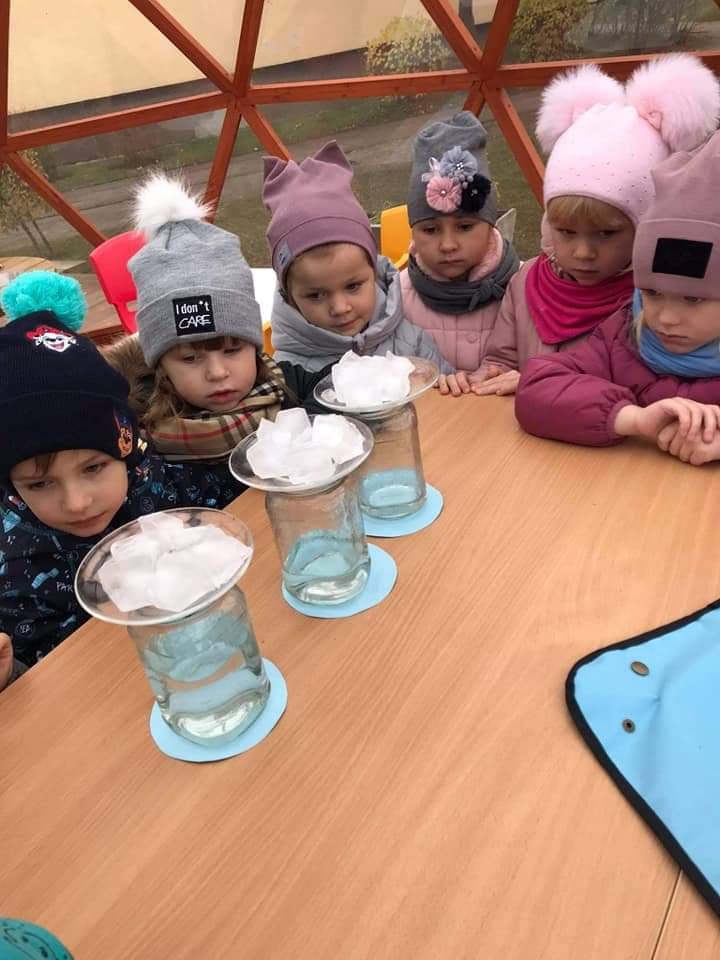 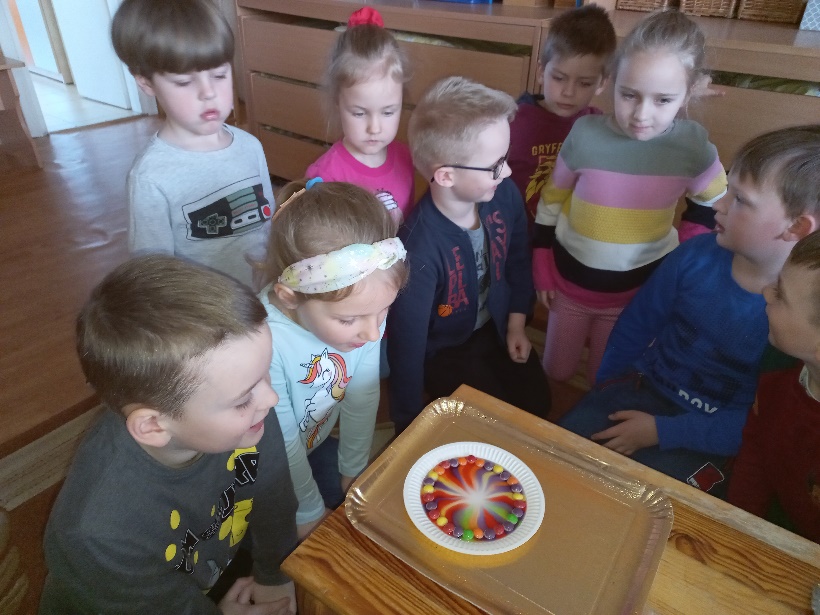 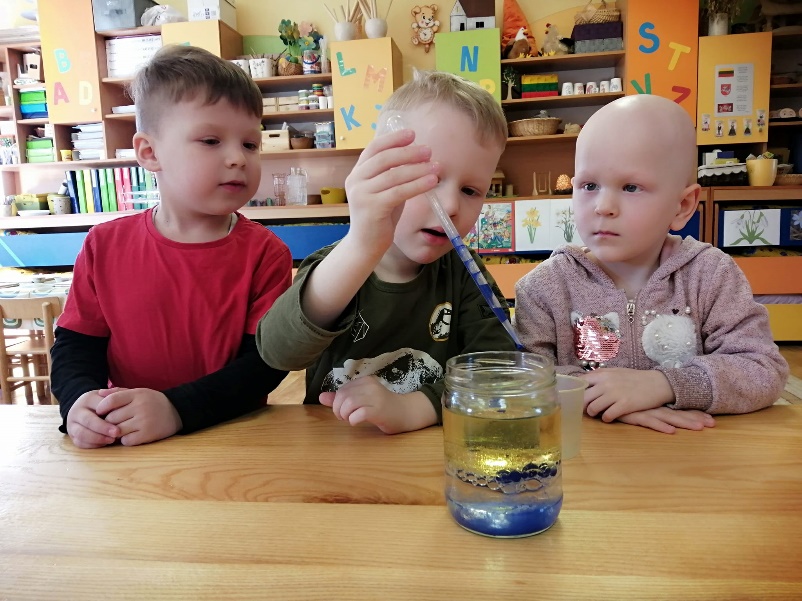 VAIKUS SUPAŽINDINOME SU TAUPIU ENERGIJOS VARTOJIMU, JO SVARBA IR NAUDA VYKDYDAMI PROJEKTUS:
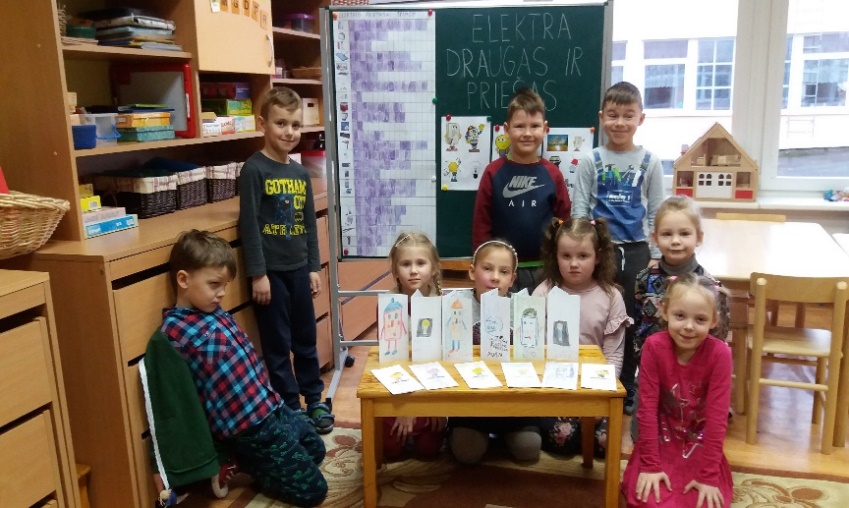 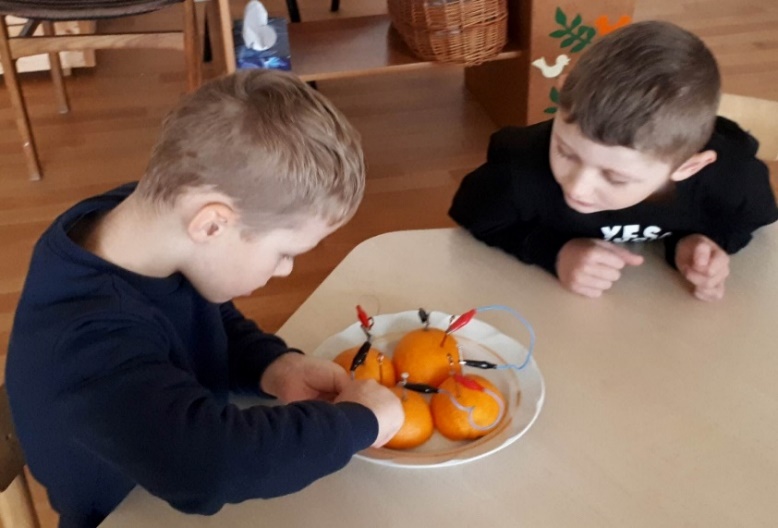 ,,Elektrą taupau – gera darau“
,,Su elektra draugauju, bet neišdykauju“
,,Elektra draugas ir priešas“
,,Taupai – gera darai“
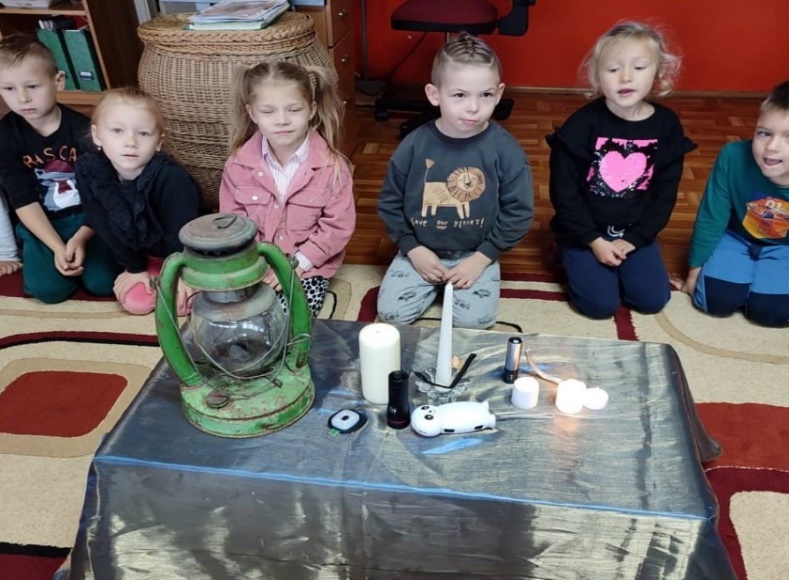 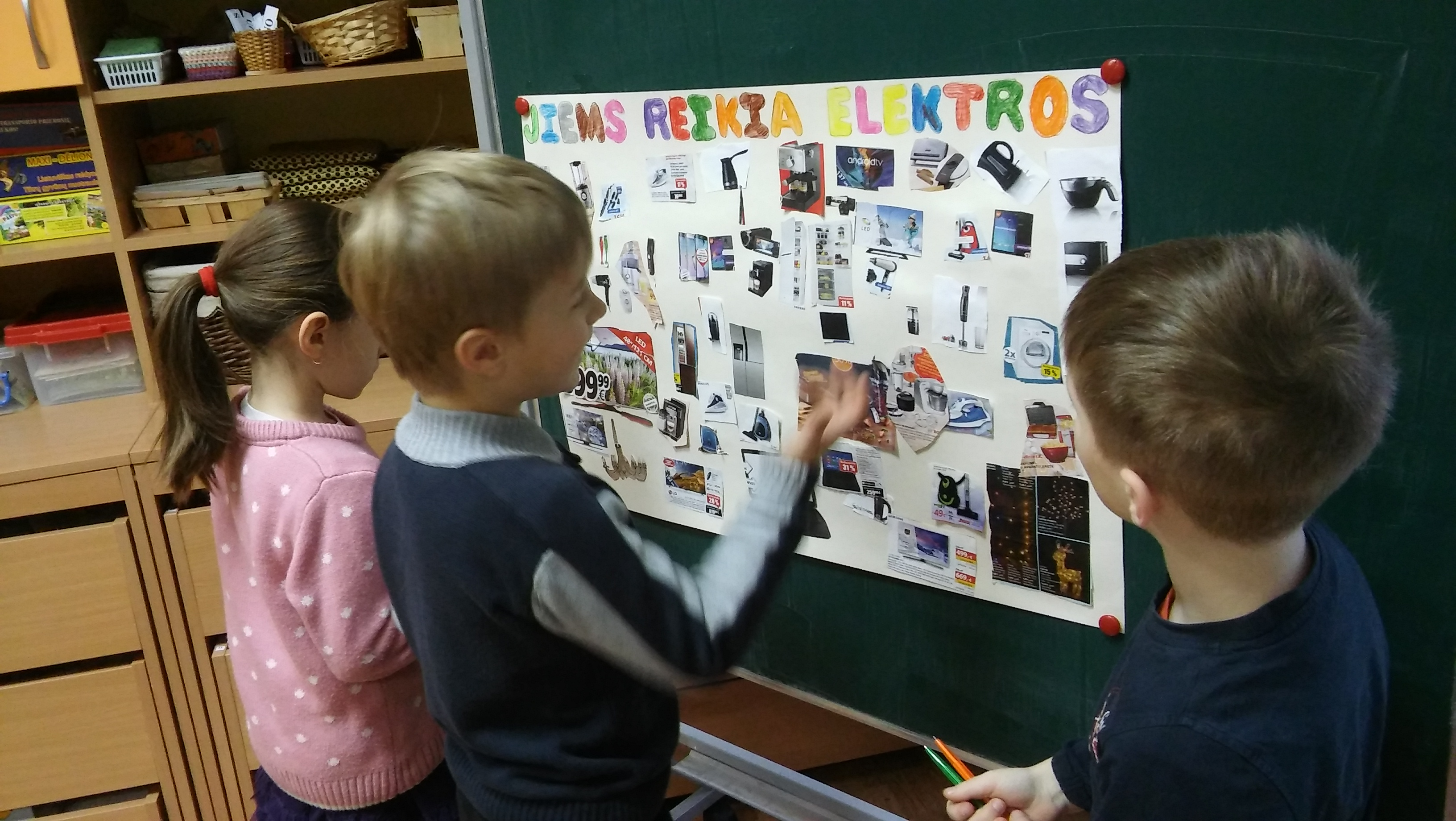 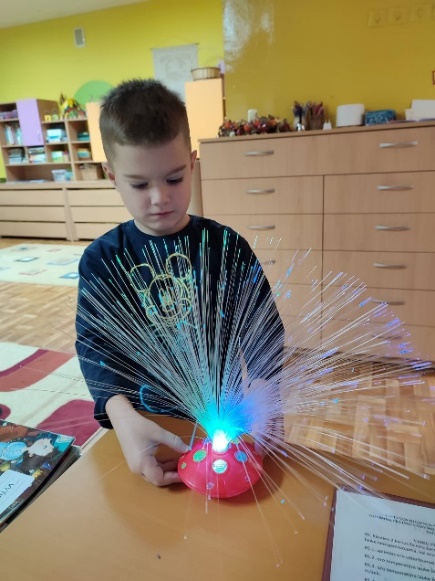 KAD VAIKAI AKTYVIAI JUDĖTŲ, SVEIKAI MAITINTŲSI IR UGDYTŲ SVEIKATĄ TAUSOJANČIAS NUOSTATAS ORGANIZAVOME PROJEKTUS:
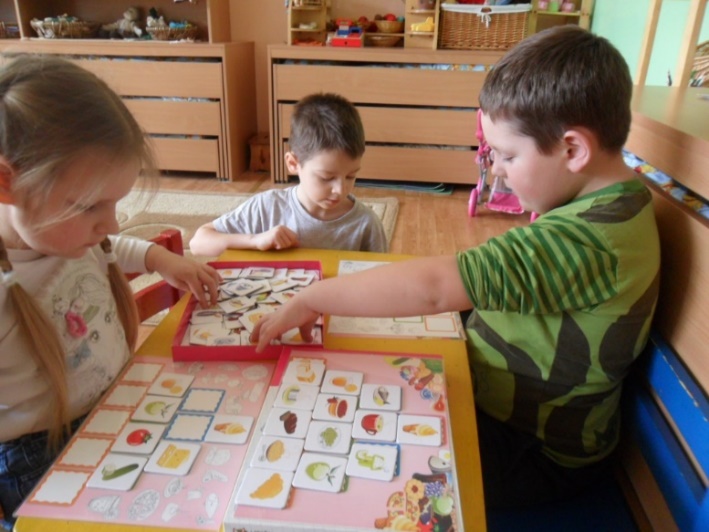 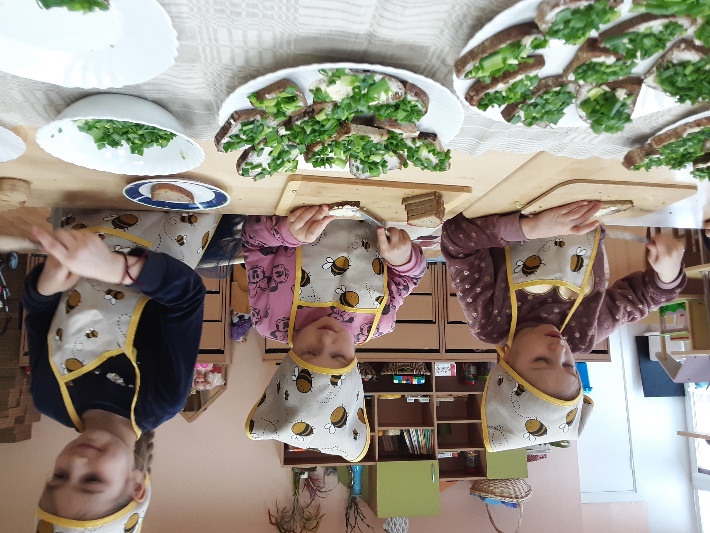 ,,Sveikatos takeliais“
,,Sveiki ir saugūs“
,,Valgau sveikai – gyvenu aktyviai“
,,Mokausi sveikai gyventi“
,,Augu sveikas ir stiprus“
,,Sveiko maisto paslaptys“
,,Sveikas vaikas – laimingas vaikas“
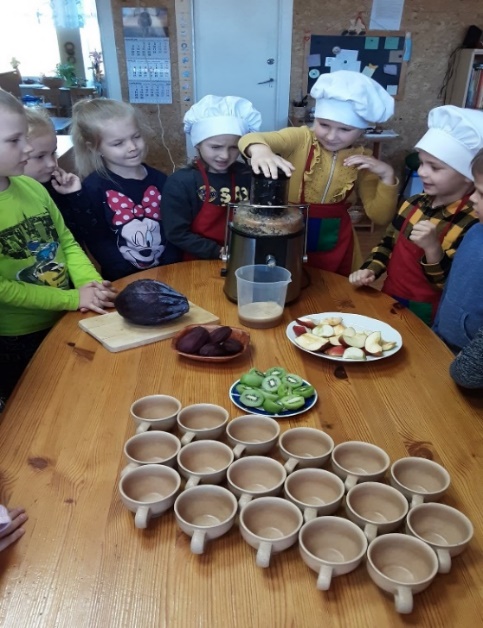 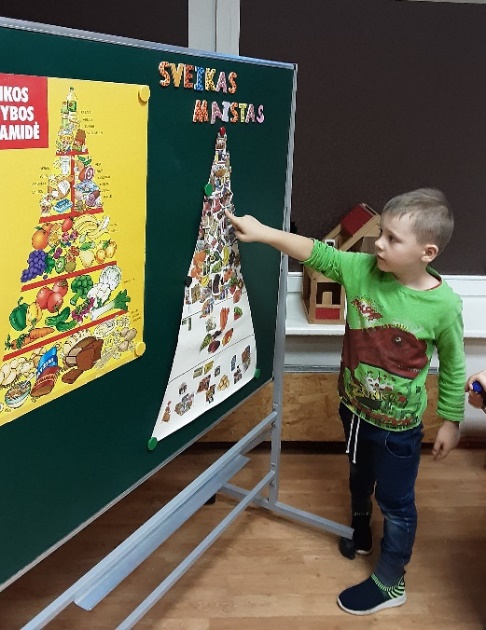 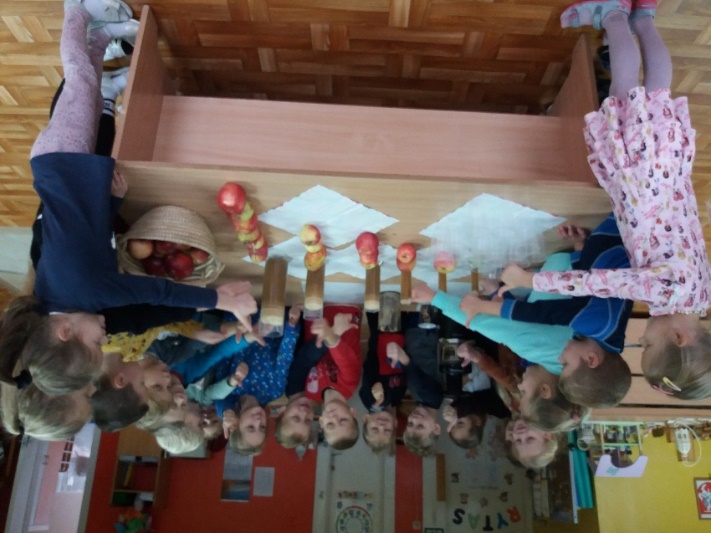 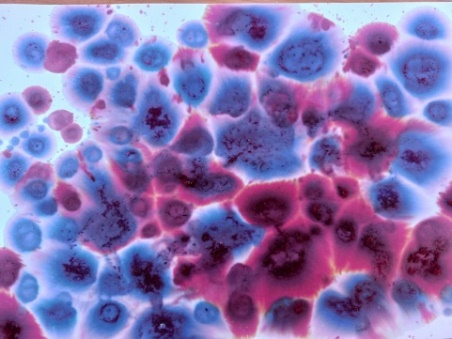 APLINKOSAUGINĖS IŠVYKOS
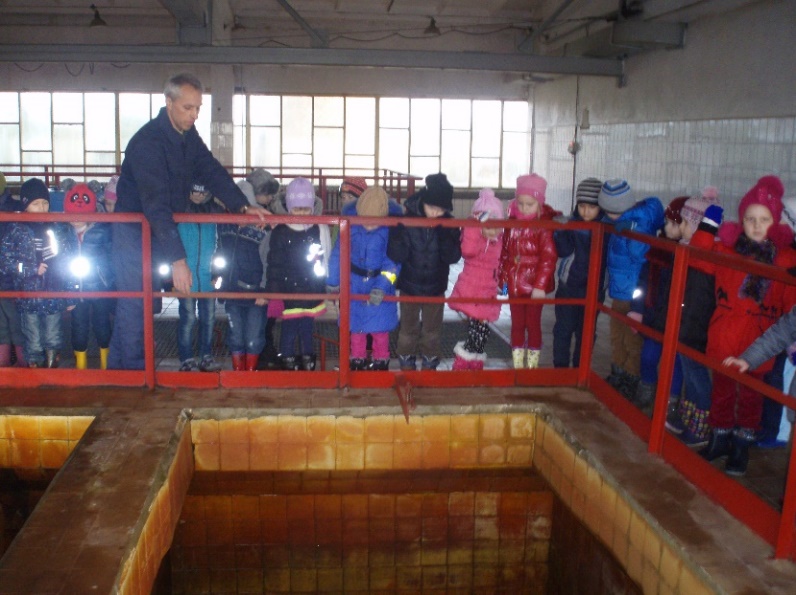 Edukacinė išvyka „Pažink Plungės dvaro parką aktyviai“.
Ilgio ežero pažintinis takas.
Išvyka į „Telšių regiono atliekų tvarkymo centrą“.
Išvyka į UAB „Mažeikių vandenys“.
Išvyka į Viekšnių vaistinės muziejų.
Edukacinė išvyka ,,Lino kelias“  Mažeikių muziejuje.
Žygiai prie Ventos upės.
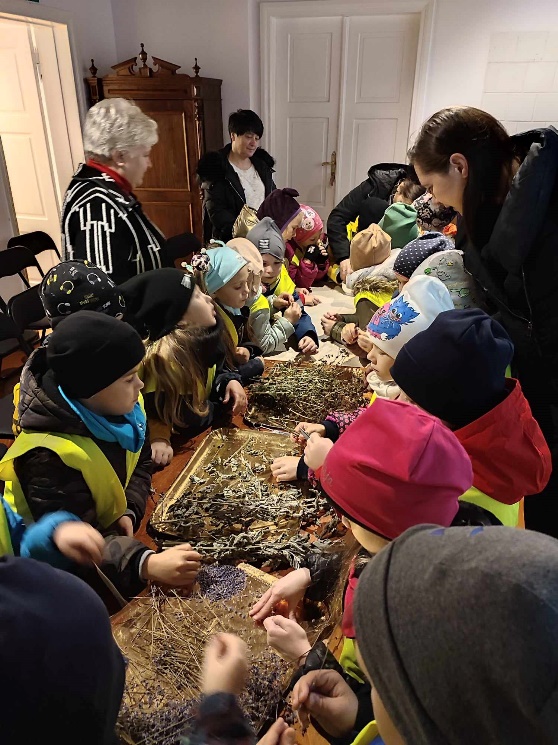 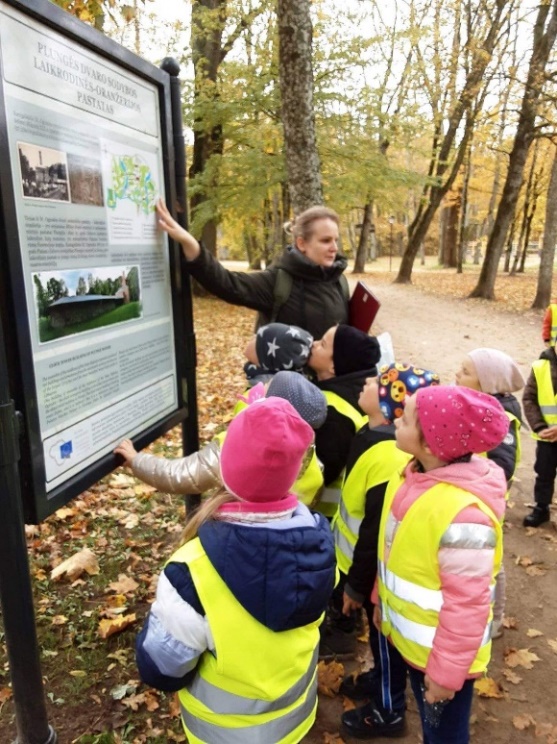 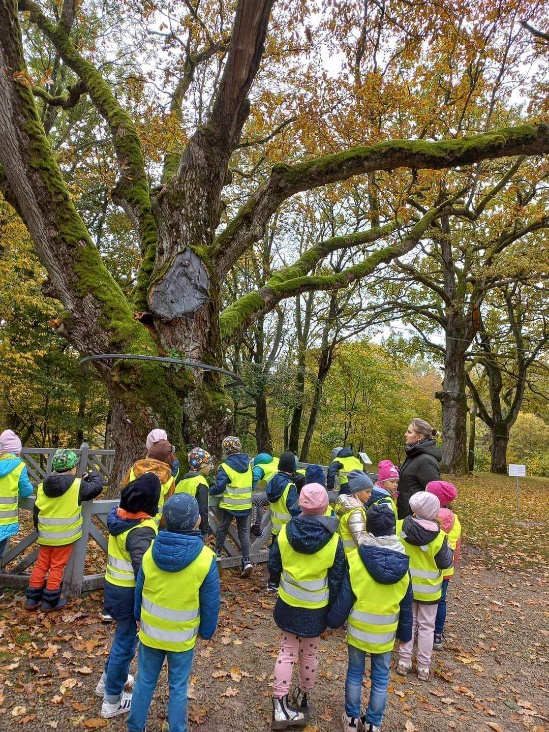 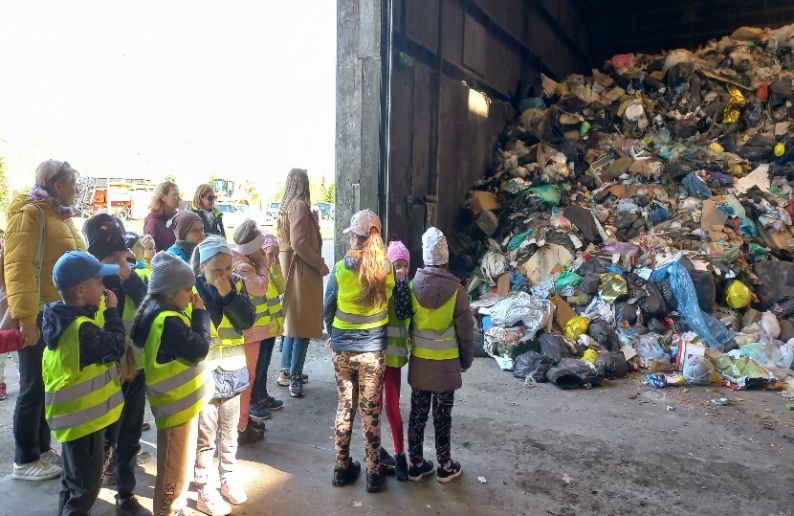 DALYVAVIMAS ECO-SCHOOLS ORGANIZUOJAMUOSE RENGINIUOSE
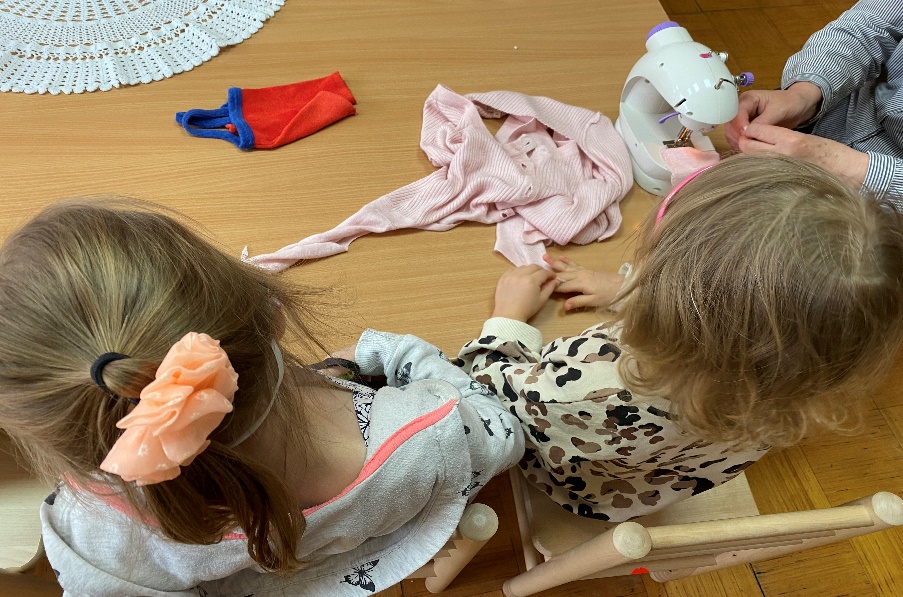 2021 m. dalyvavome UNESCO ir Aplinkosauginio švietimo fondo organizuojamoje kampanijoje „Trash Hack“.
Globalinės veiksmo dienos 2023.
Tarptautinės  Gamtosauginių mokyklų dienos.
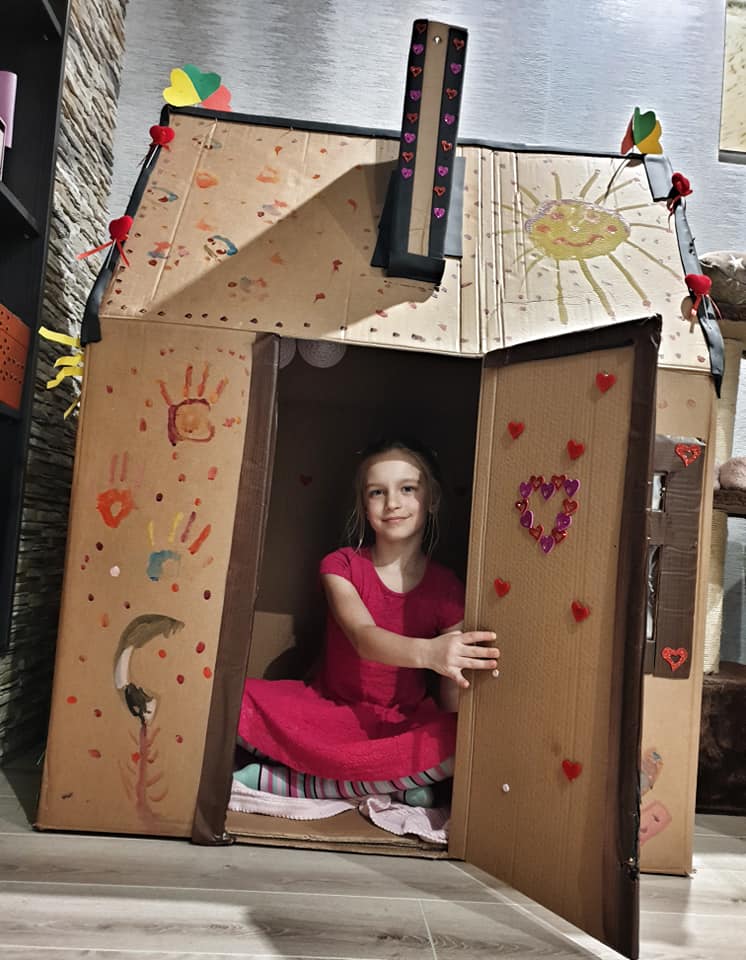 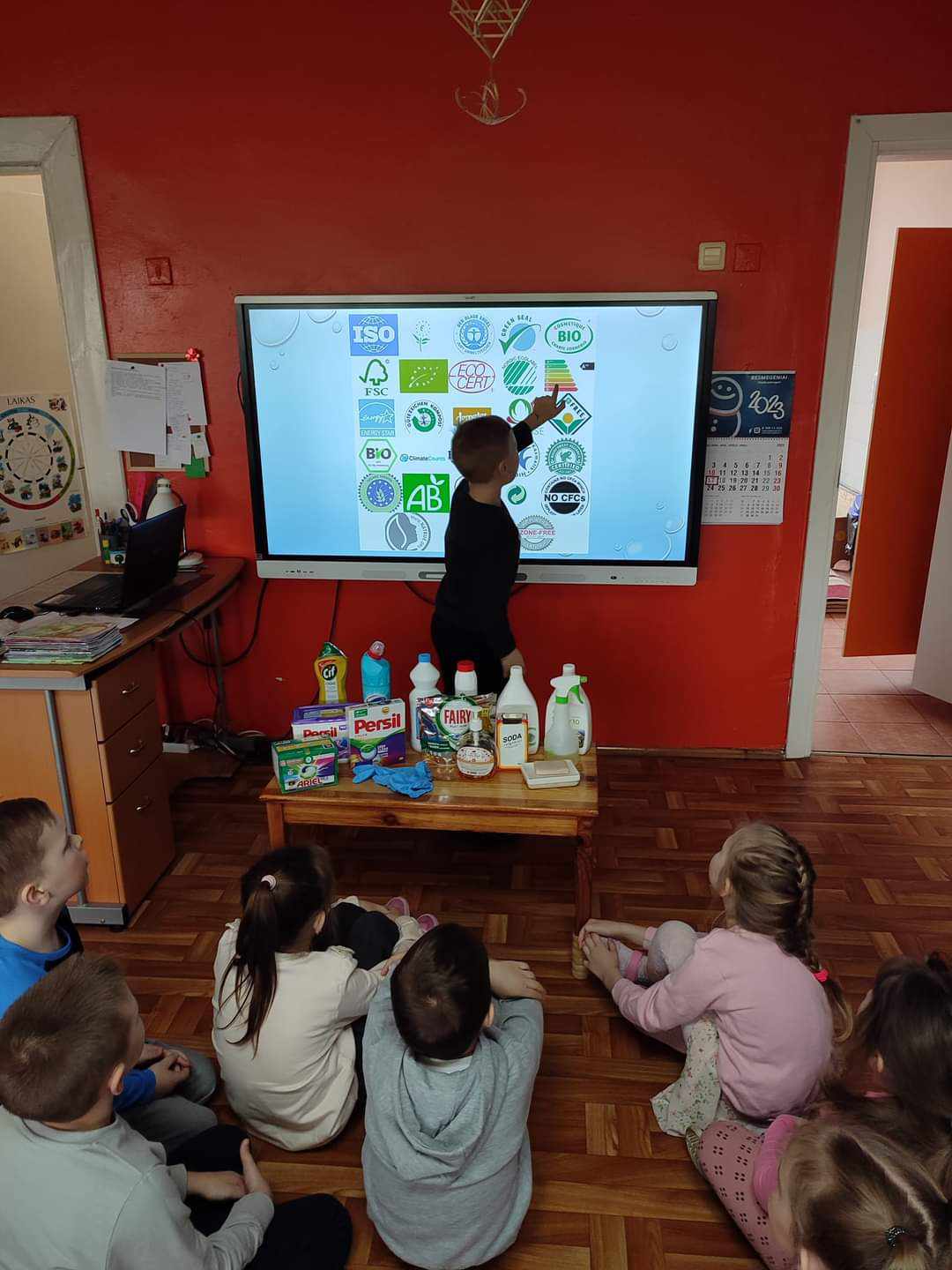 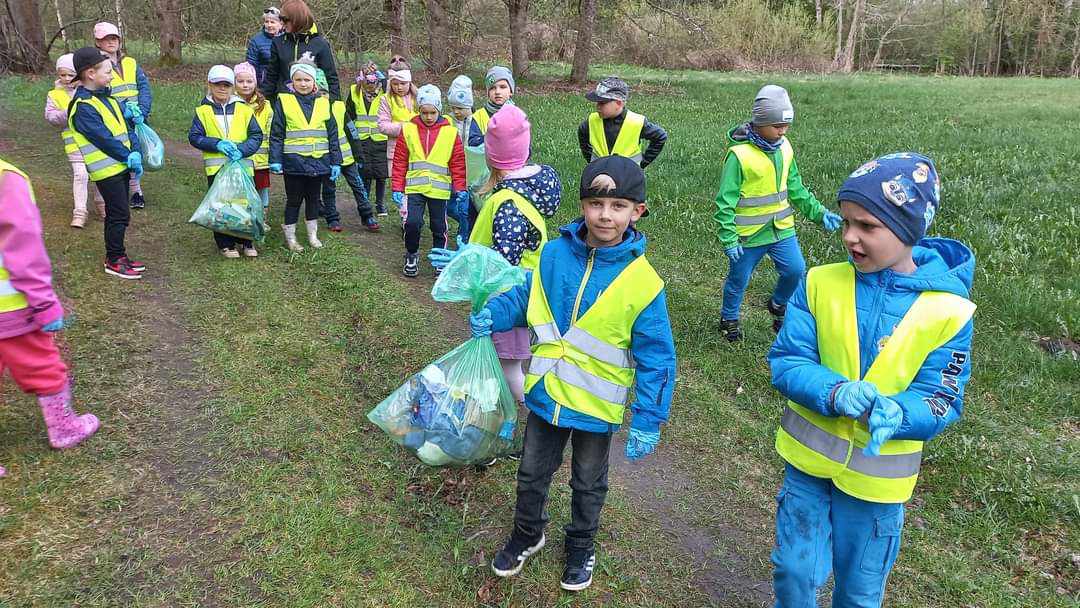 DALYVAVIMAS RESPUBLIKINIUOSE RENGINIUOSE
Projektas ,,Sveikatiada“
Europos Judumo savaitės renginiai
Lietuvos neformaliojo švietimo konkursas  ,,Mano žalioji palangė“
Lietuvos ikimokyklinių įstaigų organizuojami projektai.
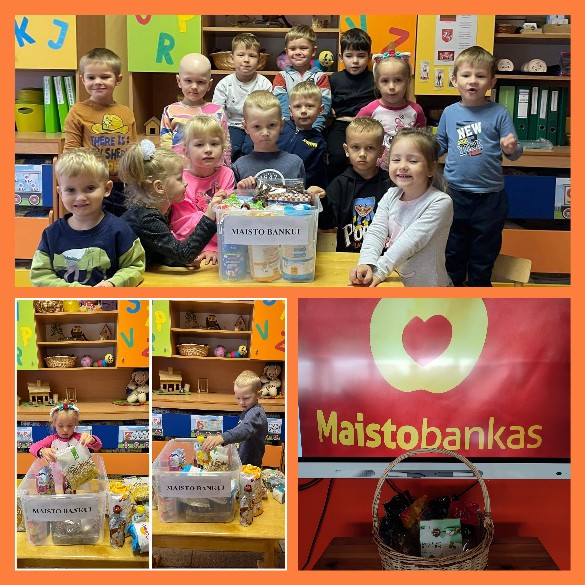 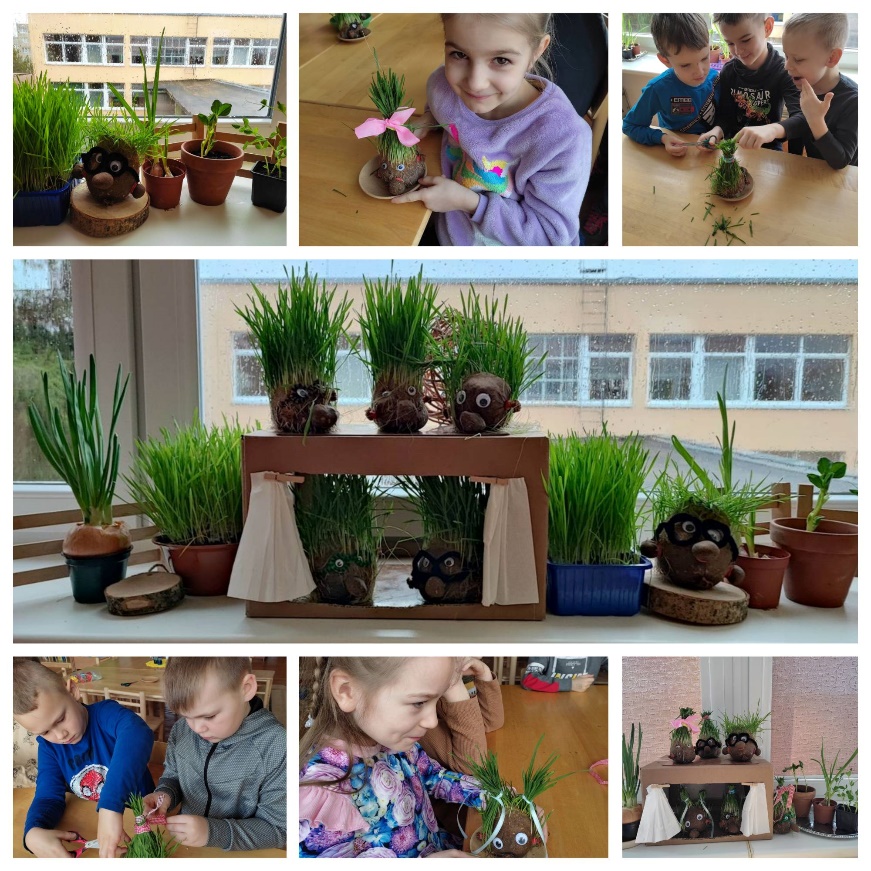 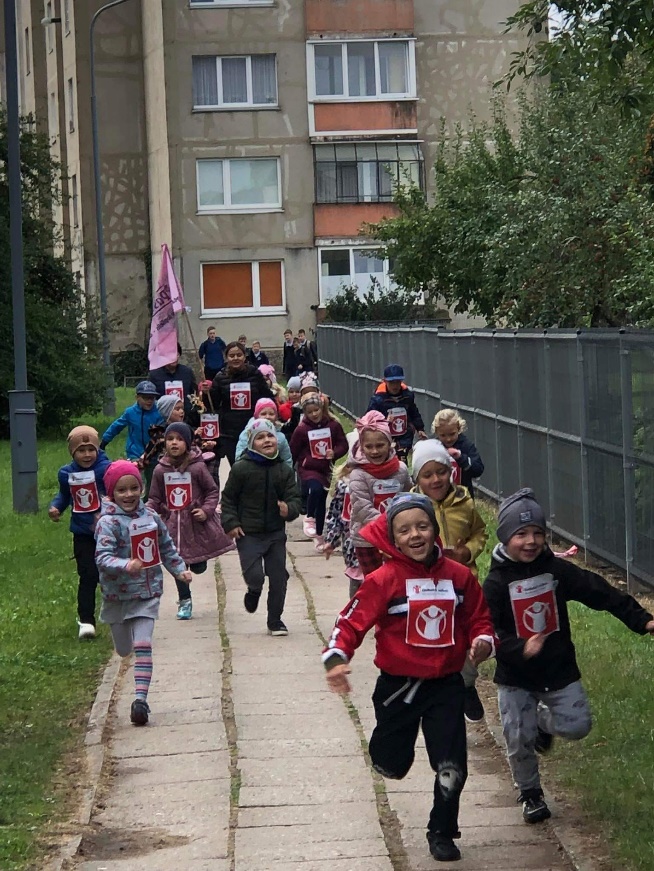 PASIDALINIMAS PATIRTIMI
2017 m. Kėdainių mokykloje - darželyje ,,Puriena“ tarptautinėje gamtosauginėje konferencijoje ,,Aplinkosauginis ugdymas – naujos mintys, patirtys ir perspektyvos“ pristatytas tarptautinis projektas ,,Mažiau šiukšlių 2016 - 2017 m. m.“.
2022 m. Mažeikių rajono ikimokyklinių įstaigų gamtosauginėje konferencijoje ,,Darnoje su gamta“ pristatytas projektas ,,Ką kalba vanduo?“.
2023 m. Rajoninėje ikimokyklinio ir priešmokyklinio ugdymo  pedagogų gamtosauginėje konferencijoje „Išsaugokime tai, ką sukūrė gamta“ pristatytas projektas „Pasakiečių atradimai gamtoje - matau, girdžiu, jaučiu “.
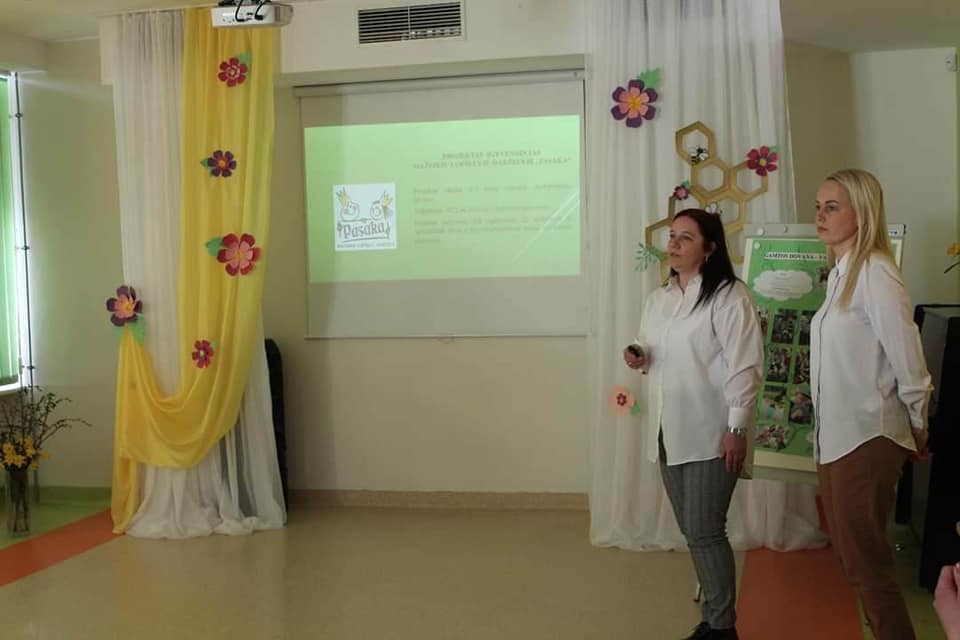 Tegul vaikų pažintis su gamtos pasauliu teikia džiaugsmą. Supažindinkime mažuosius su aplinka taip, kad kiekvieną dieną jie rastų ką nors naujo, kad kiekvienas vaiko žingsnis būtų tarsi kelionė į mąstymo ir kalbos ištakas – į stebuklingą gamtos grožį, kad kiekvienas pažinimo žingsnis taurintų širdį ir grūdintų valią.
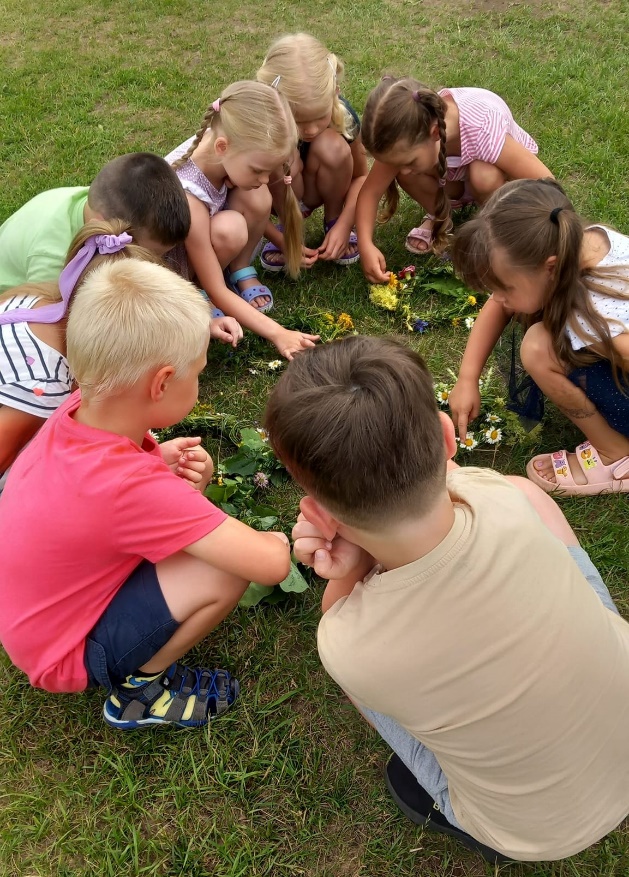 AČIŪ UŽ DĖMESĮ
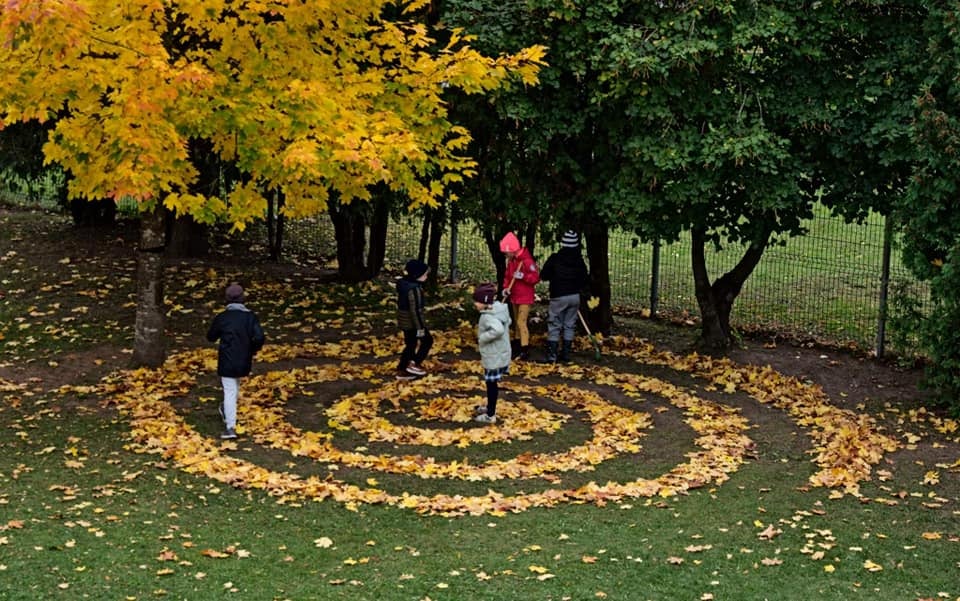 Pristatymą parengė: 
Mokytoja metodininkė  Asta Žukauskienė